Extended Faculty Meeting
August 29, 2017
Bell Work:
Use anticipation guide for reading
SURF - Sustained Uninterrupted Reading for Fun(damentals)
ANNOUNCEMENTS:
Thank you AFJROTC for the traffic guidance in the morning.
AGENDA:
SURF
Announcements
EpiPen
EES Video
PD - Learning Targets
Star Learning Walk Pair
EpiPen Training
Welcome Jill Moriyama
[Speaker Notes: DeAnne]
EES VIDEO:
https://vimeo.com/223337672
[Speaker Notes: DeAnne]
EES VIDEO:
In your journal, what additional concerns or questions might you have regarding EES for this school year?
[Speaker Notes: DeAnne]
LEARNING TARGETS
Understand the difference between learning and doing
Learning targets must include:  Learn, Do, and Demonstrate
Understand that learning targets can be skills, processes, or concepts
Understand that learning targets may last for more than a day
[Speaker Notes: Robin
Unify outcomes in an entire unit
Learning targets guide learning and done in language that students u]
Learning Targets: WE DO
Joanna and Barbara share examples of learning targets
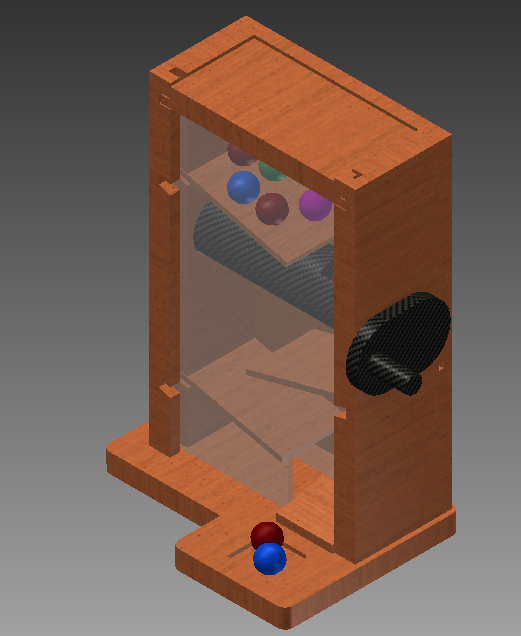 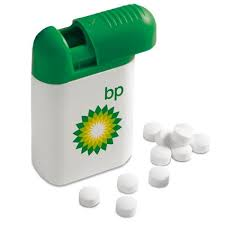 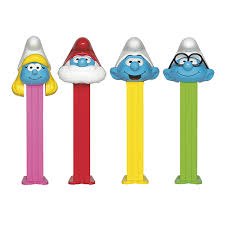 Learning Targets
Learn
How to use specific Geometric Constraints tools
Do
* Use Inventor Software to fix geometry of different shapes
Learning targets for engineering design challenge
learn about STEM, design challenges, and ways that you can incorporate these strategies into your own classrooms

to bond and work together in a collaborative environment.
Learning Target for Expository II
Learn how to identify an Image, an Emotion, and Tone in a poem through annotation
Do Today: annotate the poem and list an image, emotion, and tone from analyzing your annotation and the annotations of your peers (I do, we do) 
Demonstrate your learning by: writing a MEAT paragraph that analyzes an image, emotion, or tone (you do)
Learning Targets: YOU DO
Think of a recent lesson
Refine the learning target for that lesson
STAR WALK PAIRING:
Front of Library
Please move into groups by your prep period.
For those w/more than 1 prep, choose which period you are doing your Learning Walk.
Use this time to pick your pair.paper.
1
4
2
5
7
3
6